Scanning spectrophotometry and spectrophotometric determination of concentration
BCH 333 [practical]
Objectives:
1. What is absorption spectrum and determination of λmax.

 2. standard curve and determination of concentration of an unknown solution.
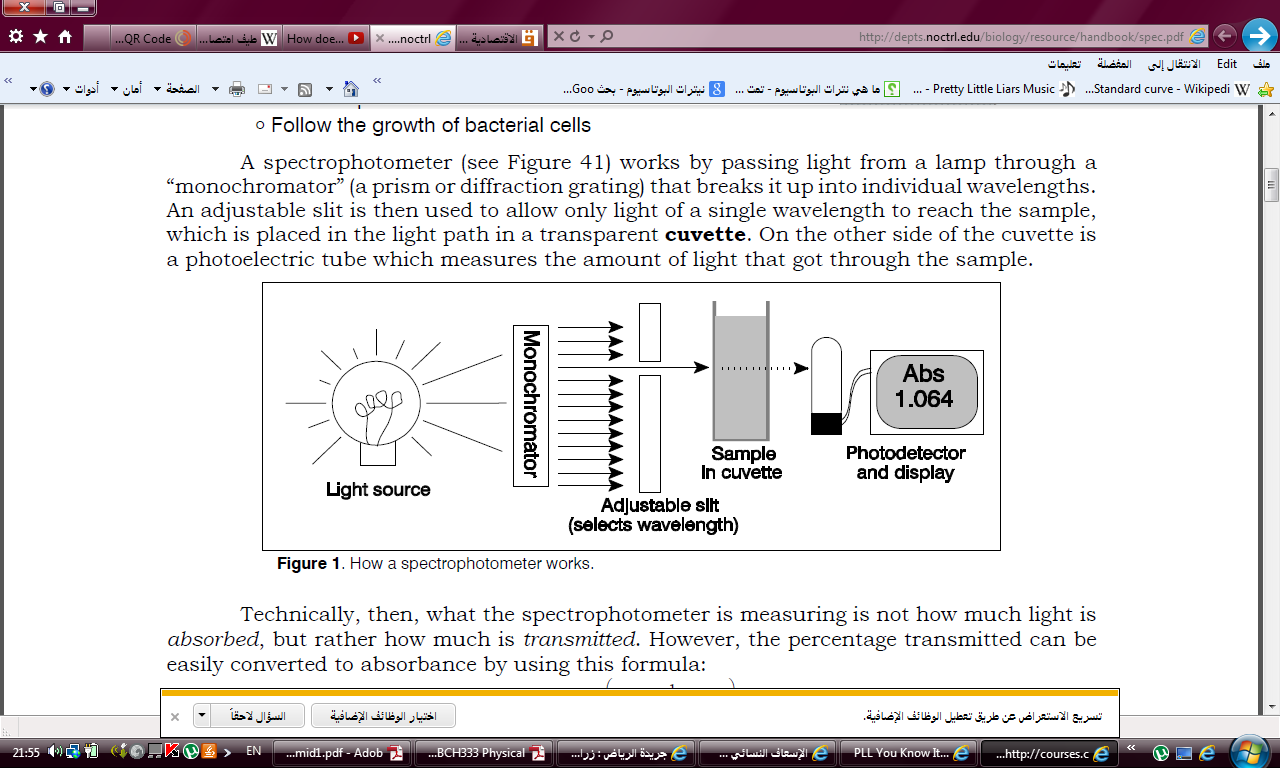 How a spectrophotometer works
The spectrophotometer: it can be used to measure the amount of light absorbed by a solution.


-Using the spectrophotometer, we can quantitatively measure absorbance, and this information can be used to determine the concentration of the absorbing molecule.



-A more concentrated solution will absorb more light and transmists less .[why?]




So, the more concentrated solution  high absorbance value.

And Less concentrated solution  less absorbance value.
Absorption spectrum:
The curve that display the action or behavior of absorption of  molecule[solute] at different  weave lengths. Every molecule has its own Absorption spectrum, So it’s act as fingerprint for each molecule.



λmax: it is the weave length at which the molecule has the  maximum absorbance at this weave length.[best absorbance]

[the wavelength of maximum absorption (λmax)]
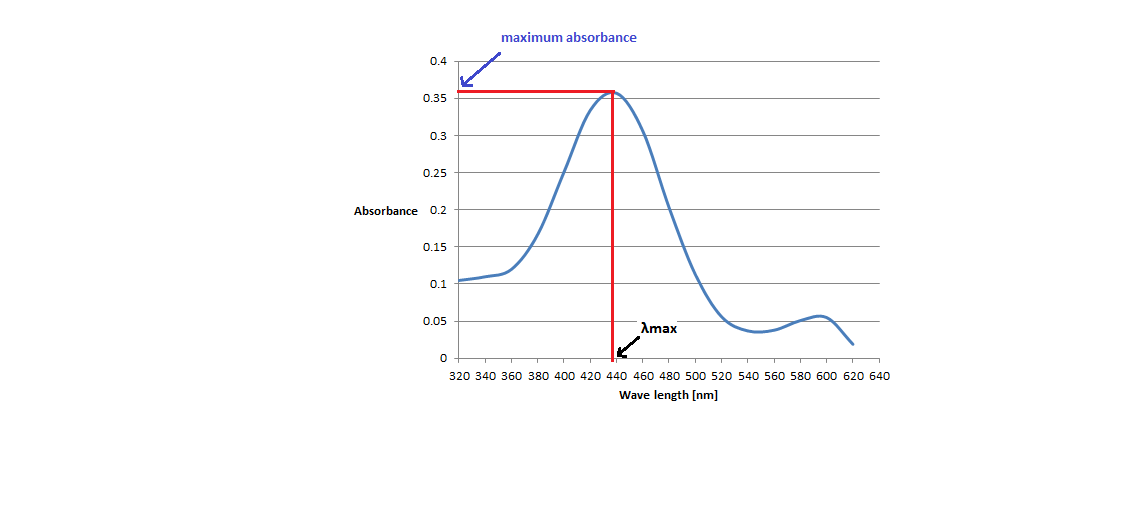 Absorption spectrum curve and determination of λmax.
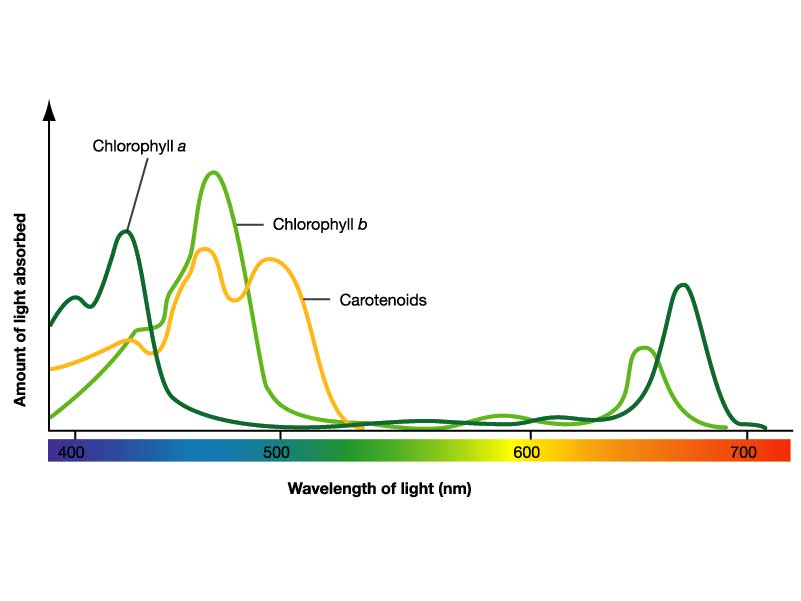 What is the benefit of studying  the Absorption spectrum :  

λmax.

used to identify substances.

It also can be used to know if there is any contamination with another molecule.
How does a spectrophotometer work?
http://www.youtube.com/watch?v=pxC6F7bK8CU
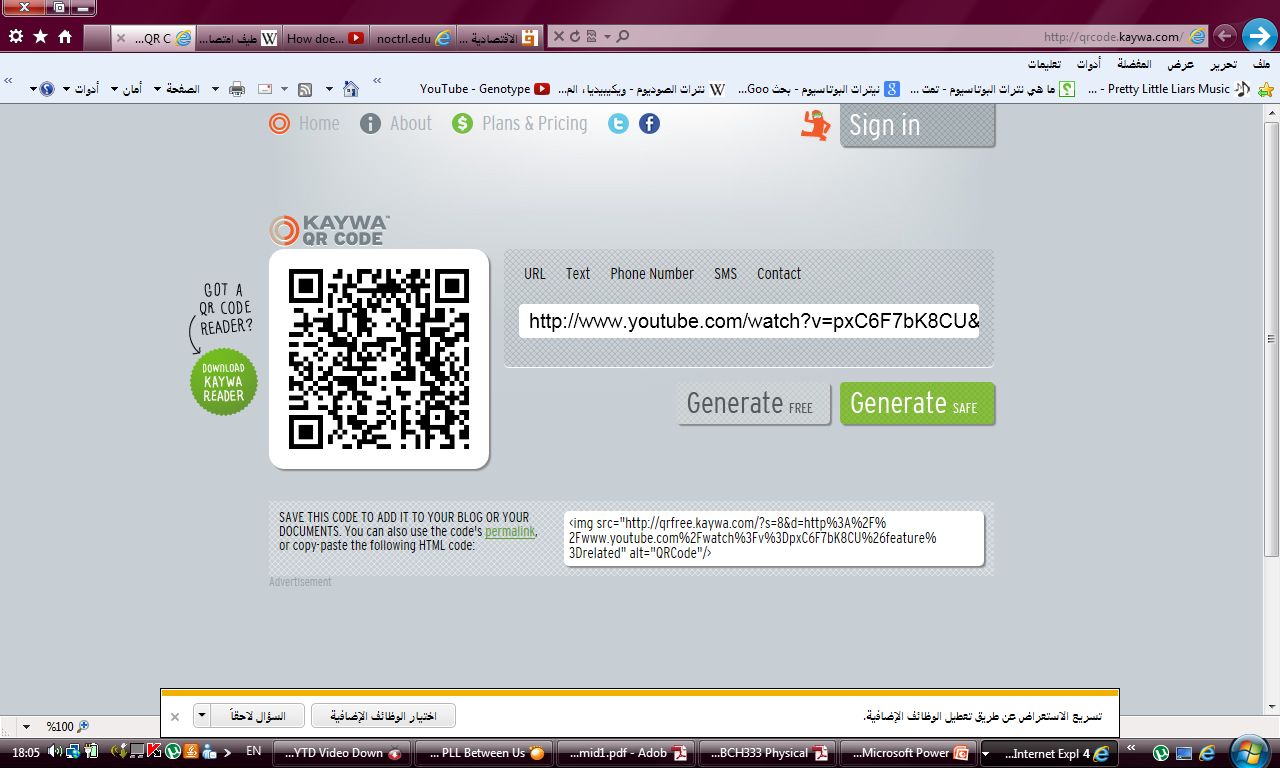 Principle:

The absorption of light by a solution is described by the Beer-Lambert law:

The law implies that there is  linear relationship between absorbance and concentration of an absorbing species].

A = εlc

A= is the absorbance.
ε = extinction(absorption) coefficient.
l = length of the light path through the solution.
c = concentration of the absorbing substance.
So, what does standard curve mean?
A standard curve:

- It is a graph that  shows the relationship  between different known concentrations of a substance and the absorbance at a specific wave length . 
 
-Standard curve are most commonly used to determine the concentration of a substance, using serial dilution of solutions of  known concentrations.




For example, a standard curve for protein concentration is often created using known concentrations of bovine serum albumin [BSA].

So, what is standard solutions???
standard solution is a solution containing a precisely known concentration of an element or a substance.
If the unknown solution has absorbance =0.45, the conc. From the curve will be ......
Absorbance of the 
” unknown solution”
Concentration of the 
” unknown solution”
To determine the concentration of an unknown solution:
Beer-Lambert law:
From standard curve:

-Measure the absorbance of the “unknown solution” in order to determine the concentration.
- …
Using available information of any standard solution to determine the “ε”,

 then using these information to get the unknown concentration. Using:A = εlc




Note: “ε” will changed if when the weave length changed.
Standard curve animation:

http://www.wellesley.edu/Biology/Concepts/Html/standardcurve.html



Spectrophotometry Introduction:

http://www.youtube.com/watch?v=qbCZbP6_j48



Spectrophotometry Example 

http://www.youtube.com/watch?v=VqAa_cmZ7OY&feature=relmfu
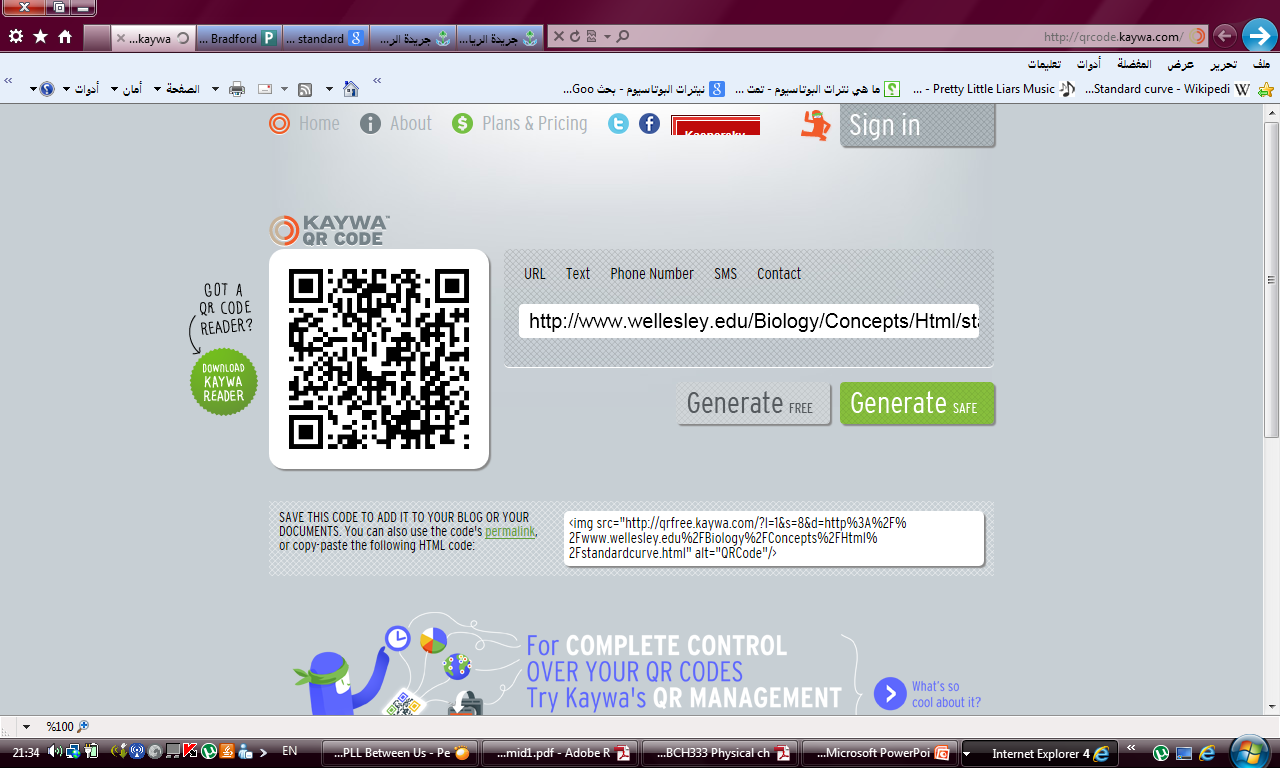 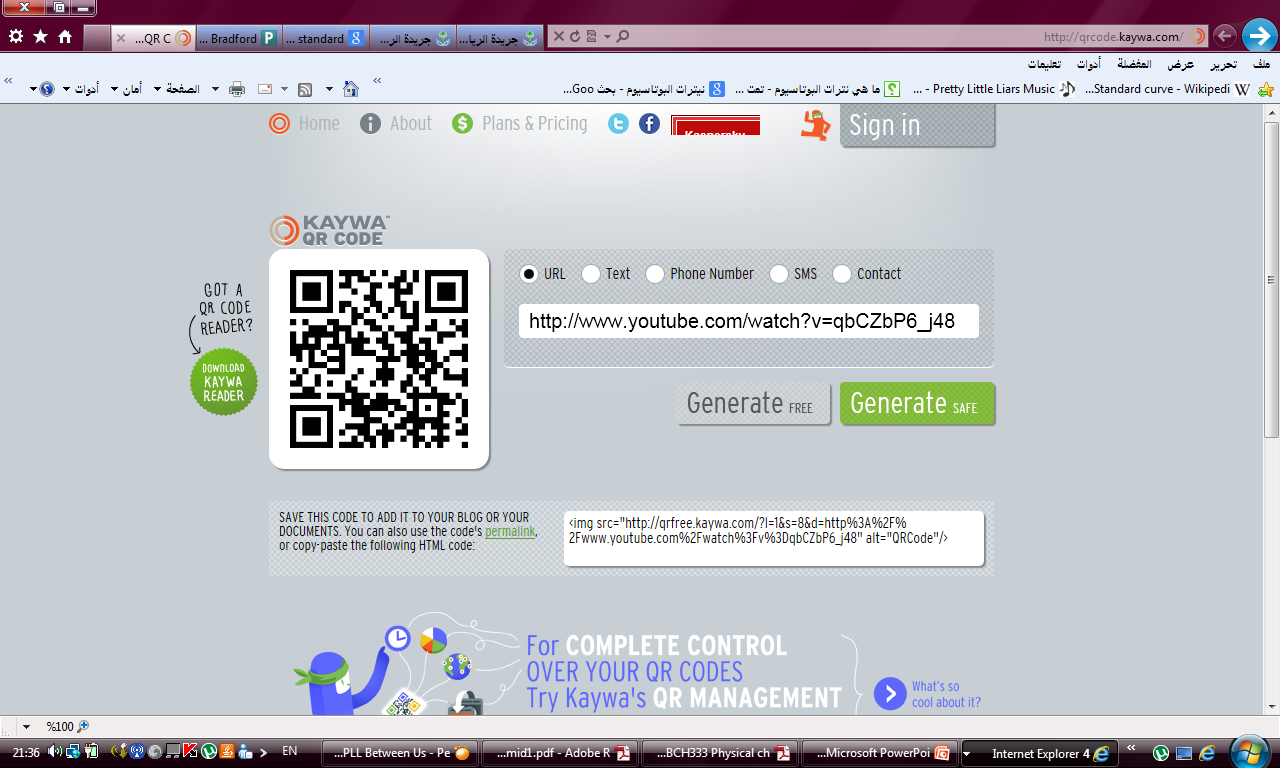 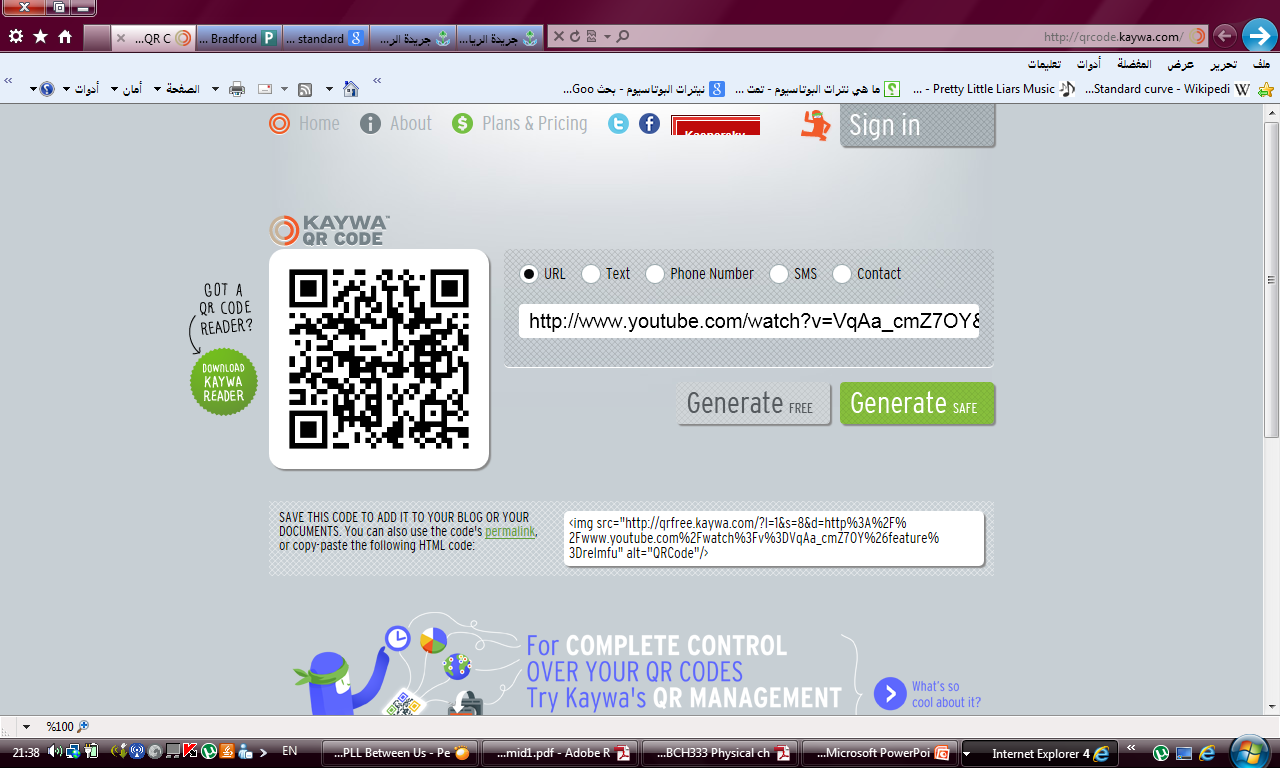